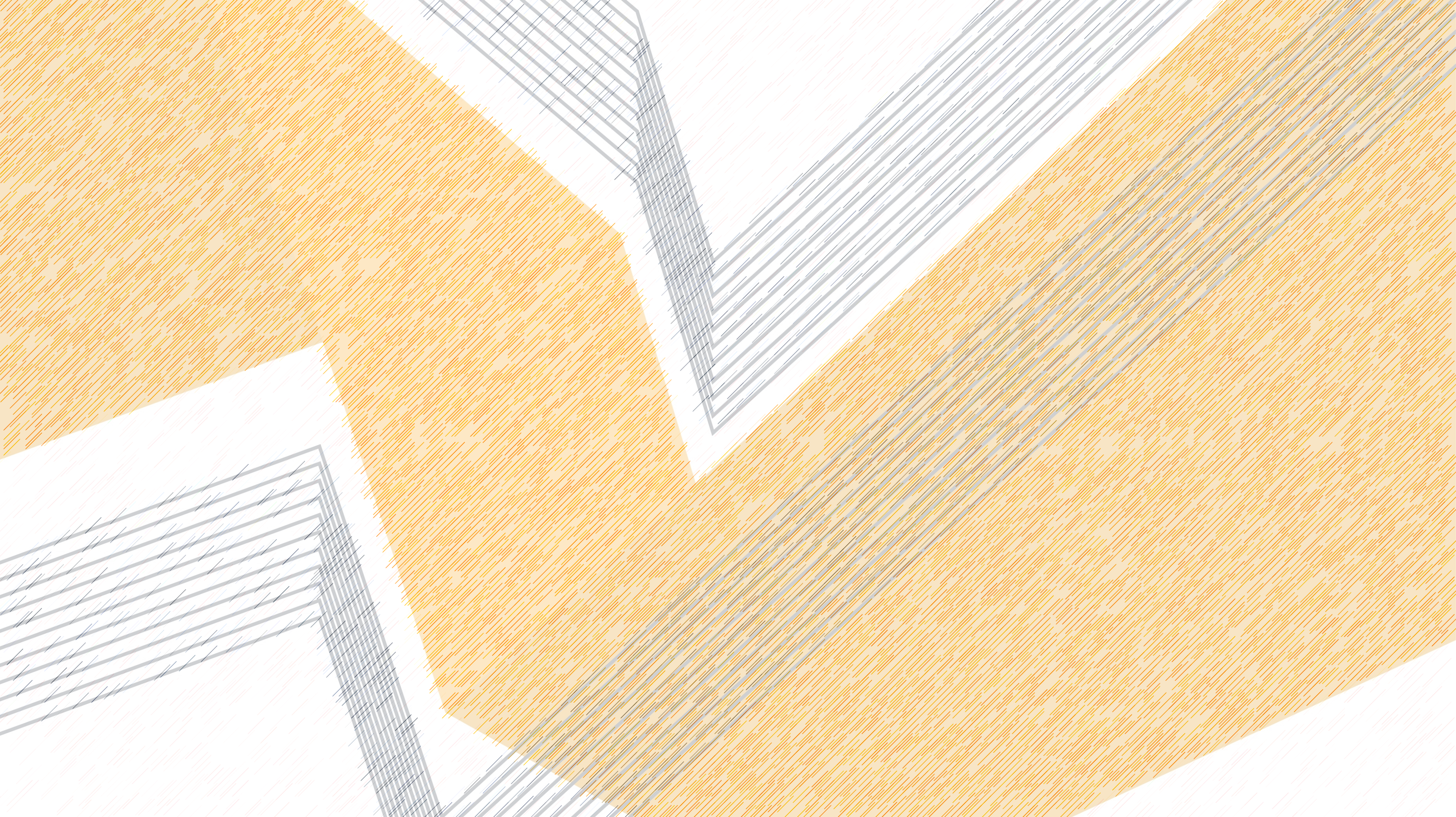 Integrity
Mosaic Fellowship 
January 30, 2022
Integrity
1. What is integrity? (Biblically)
2. How do we strengthen our integrity?
3. What should we expect when we live with integrity?
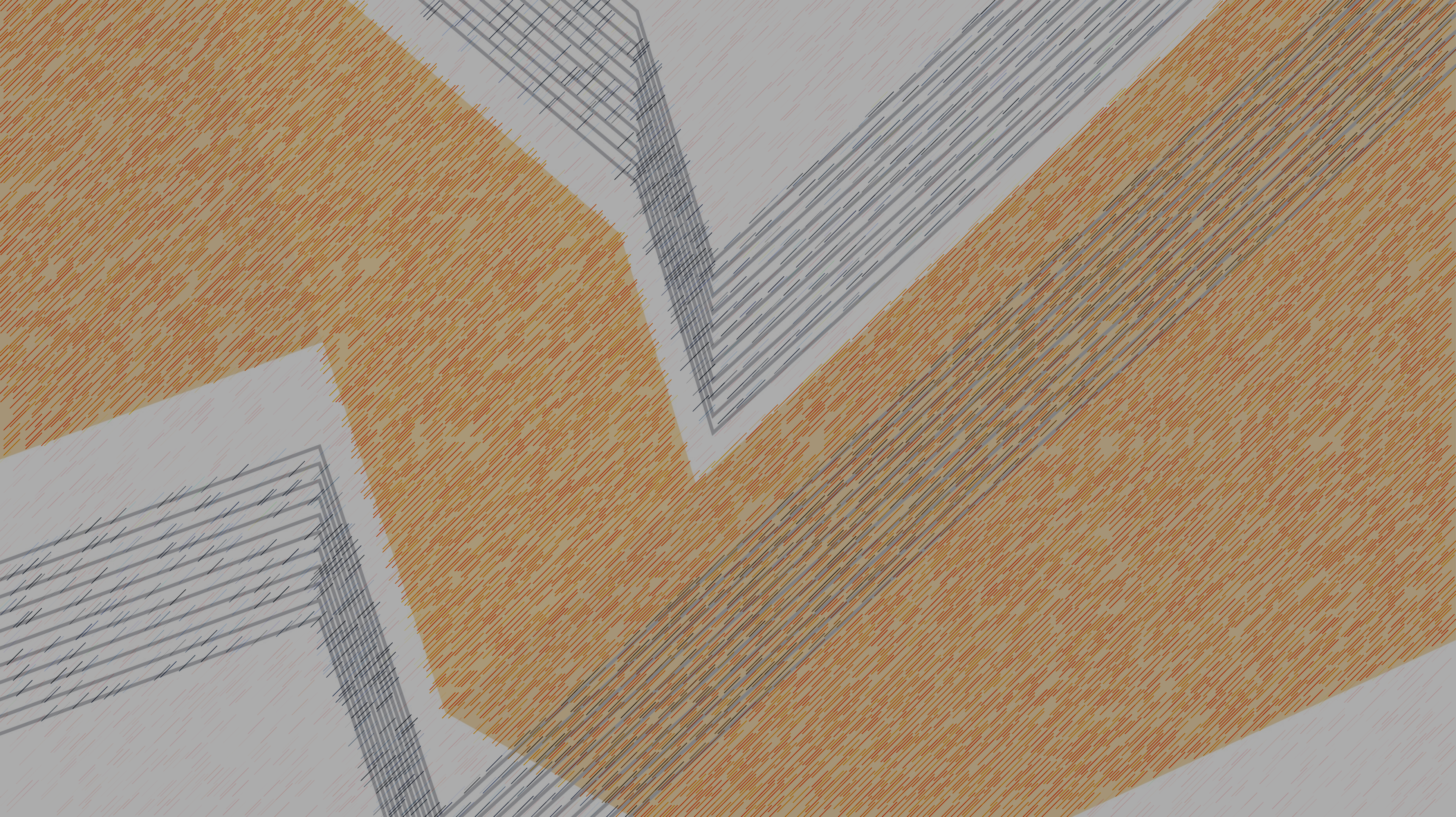 1. What is integrity? (Biblically)
Biblical Integrity: 
Someone who fears God above all else.
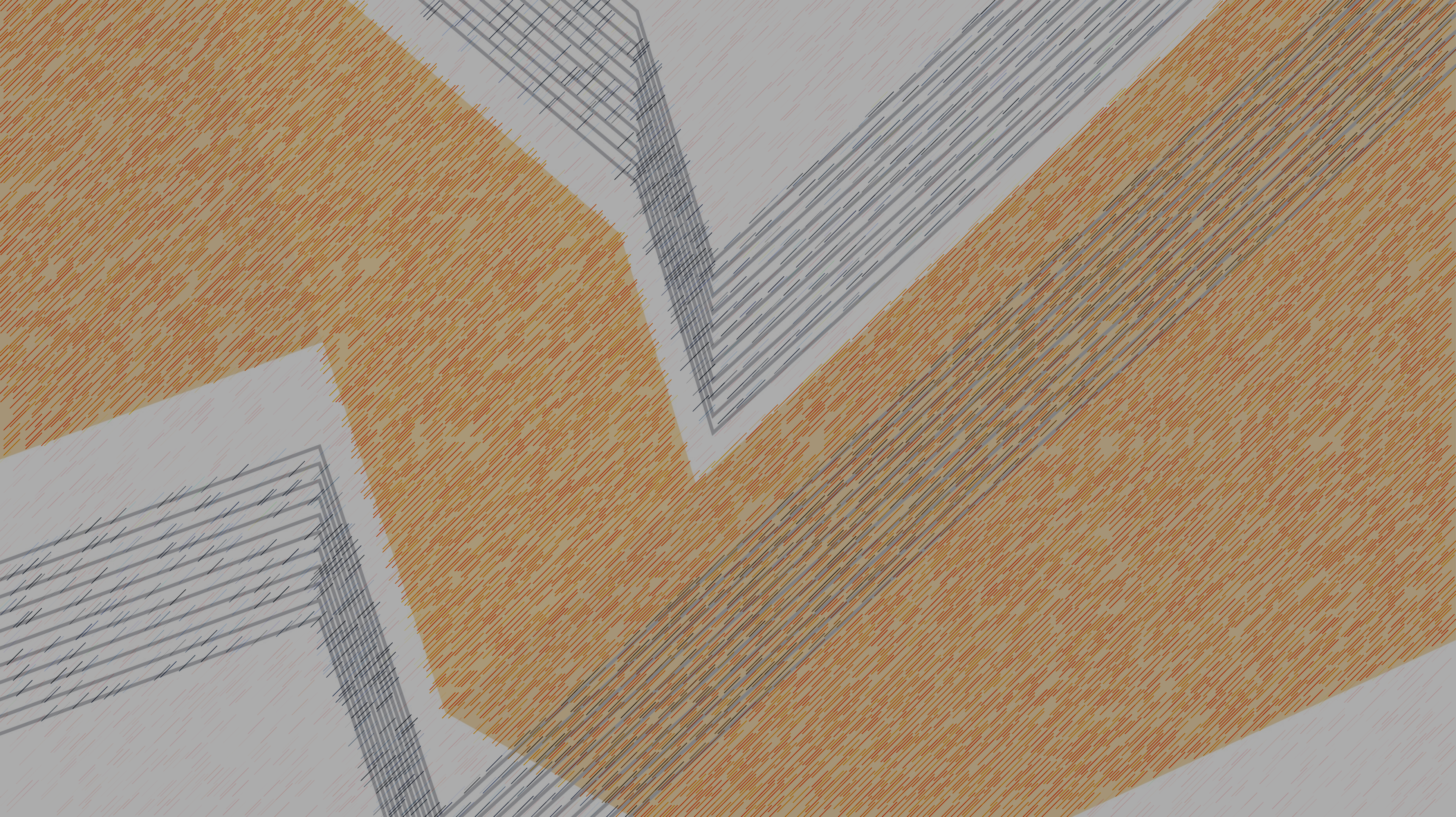 Mark 12:13-14
13 Later they sent some of the Pharisees and Herodians to Jesus to catch him in his words. 14 They came to him and said, “Teacher, we know that you are a man of integrity. You aren’t swayed by others, because you pay no attention to who they are; but you teach the way of God in accordance with the truth. 
Is it right to pay the imperial tax to Caesar or not?
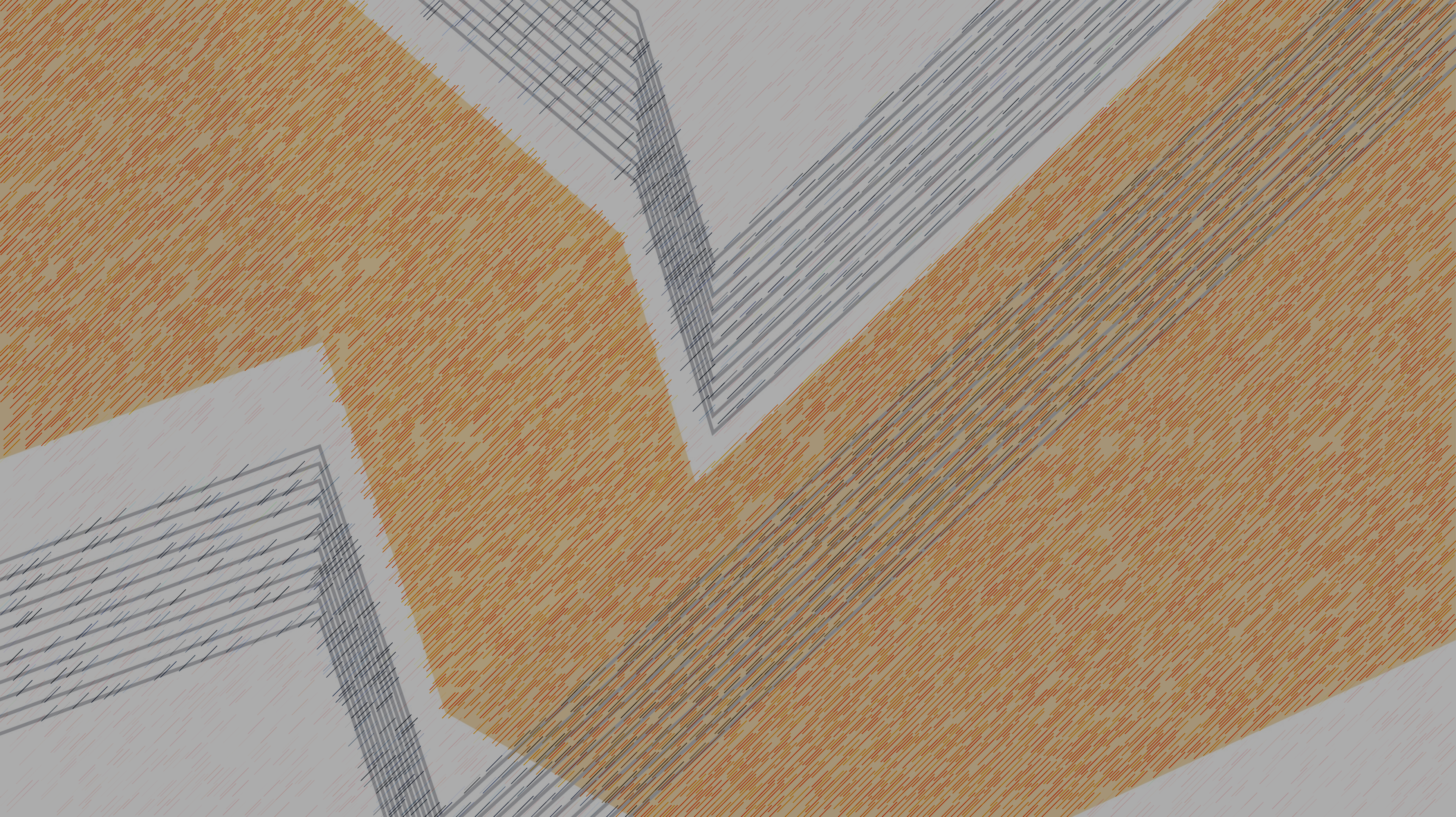 1 Kings 9:4 (ESV)
4 And as for you, if you will walk before me, as David your father walked, with integrity of heart and uprightness, doing according to all that I have commanded you, and keeping my statutes (decrees) and my rules (laws), 5 then I will establish your royal throne over Israel forever, as I promised David your father…
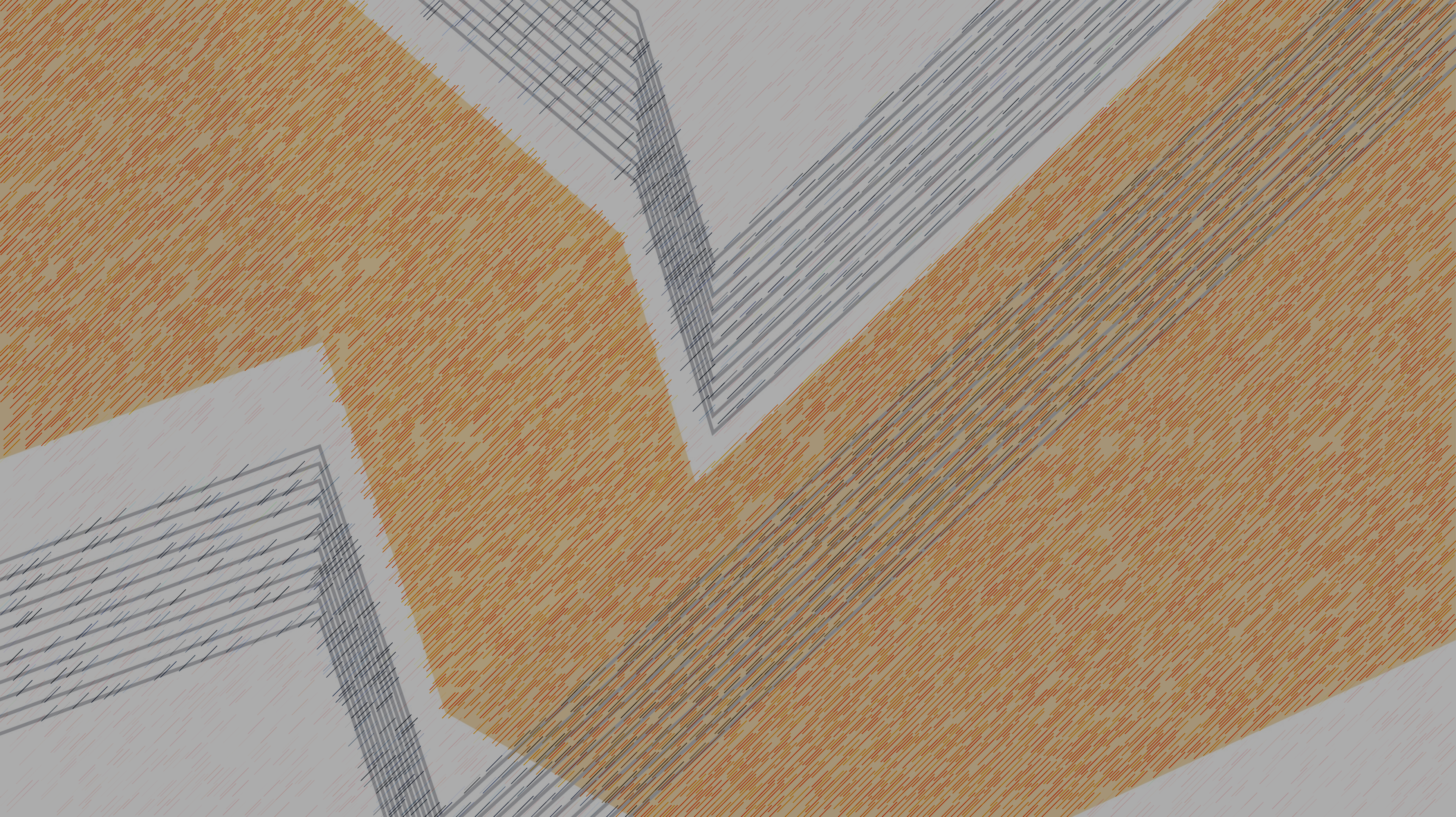 Nehemiah 7:2
I put in charge of Jerusalem my brother Hanani, along with Hananiah the commander of the citadel, because he was a man of integrity and feared God more than most people do.
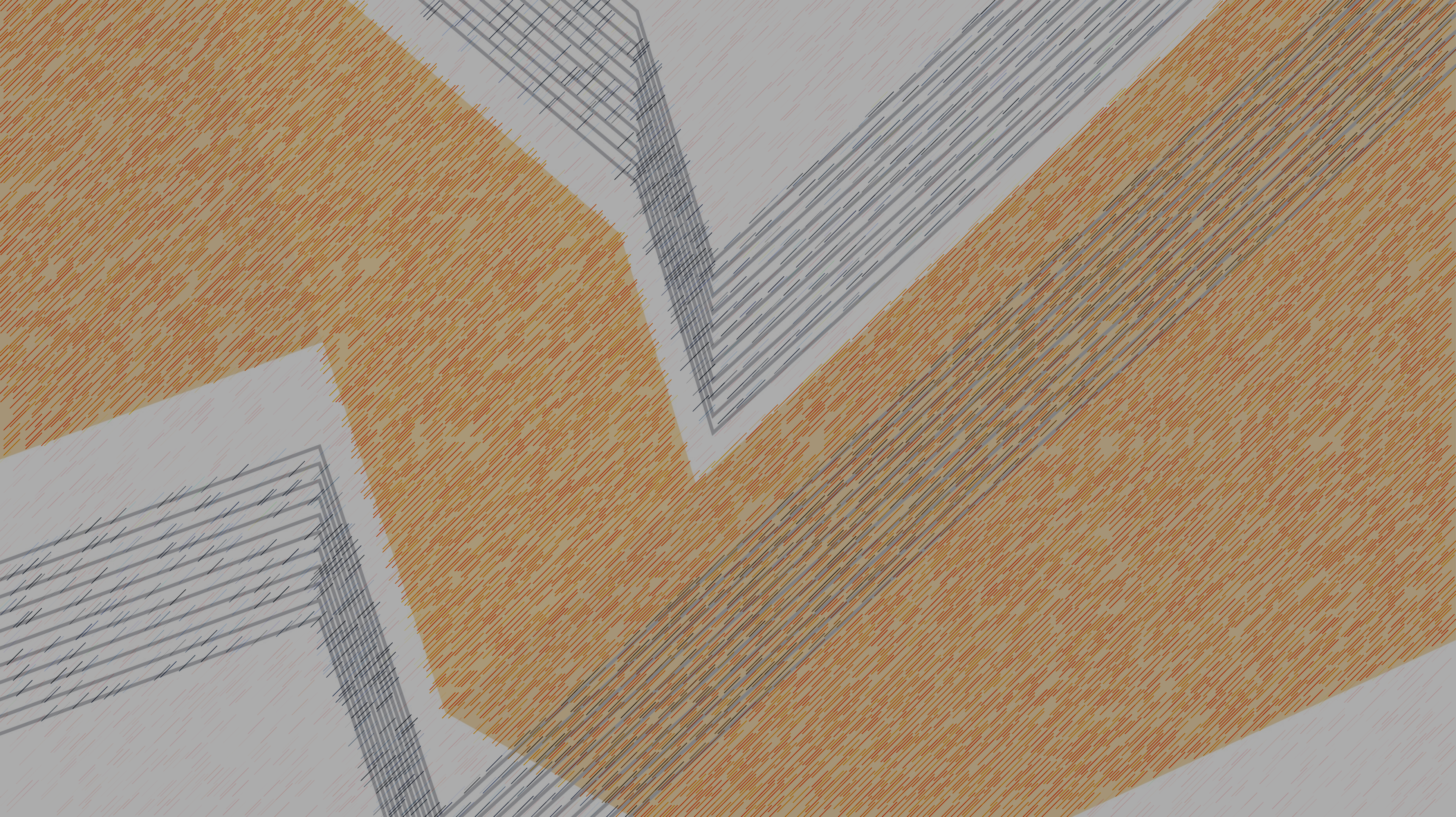 Job 2:3
Then the Lord said to Satan, “Have you considered my servant Job? There is no one on earth like him; he is blameless and upright, a man who fears God and shuns evil. And he still maintains his integrity, though you incited me against him to ruin him without any reason.”
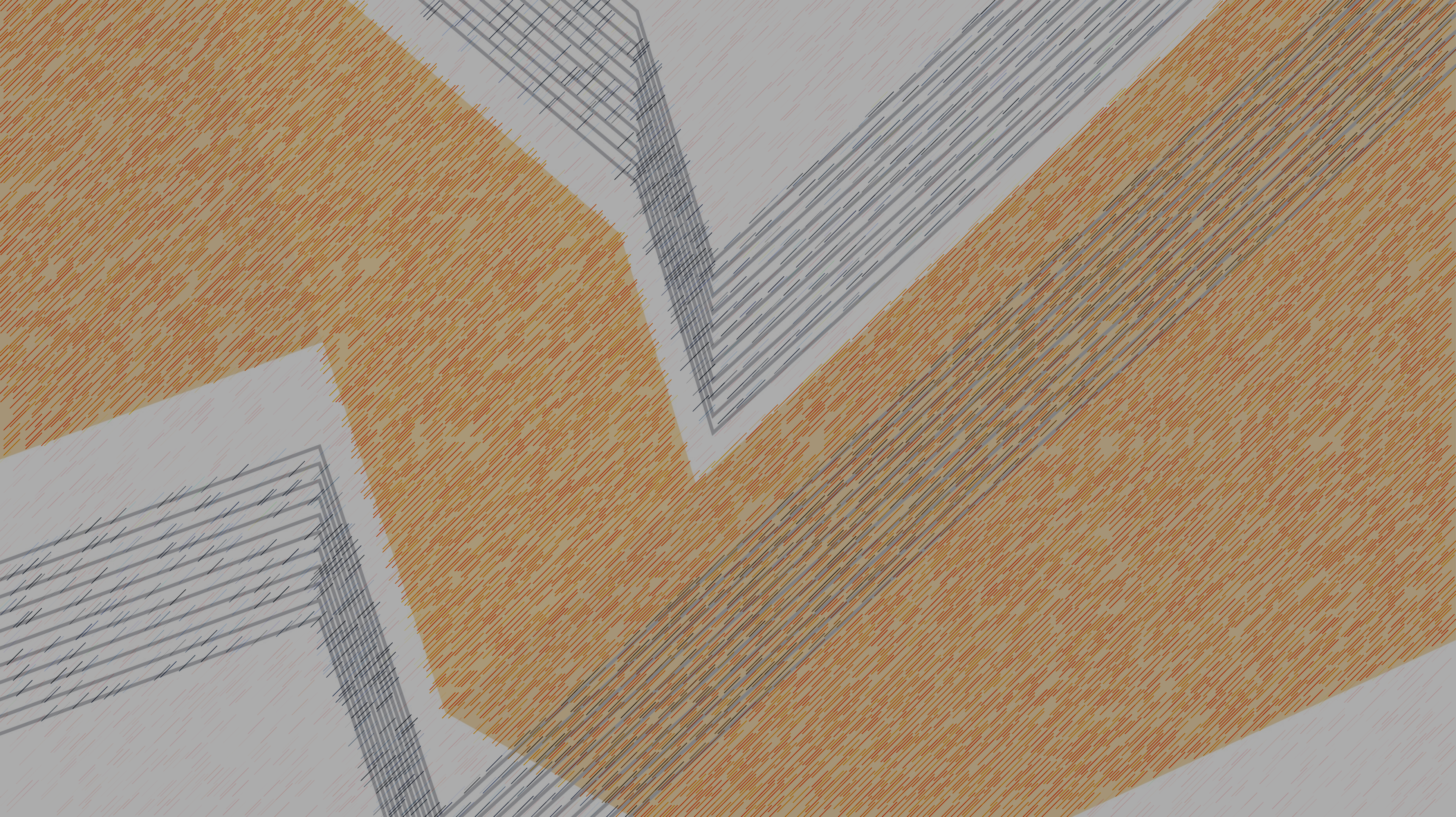 1. What is integrity? (Biblically)
Biblical Integrity: 
Someone who fears God above all else.
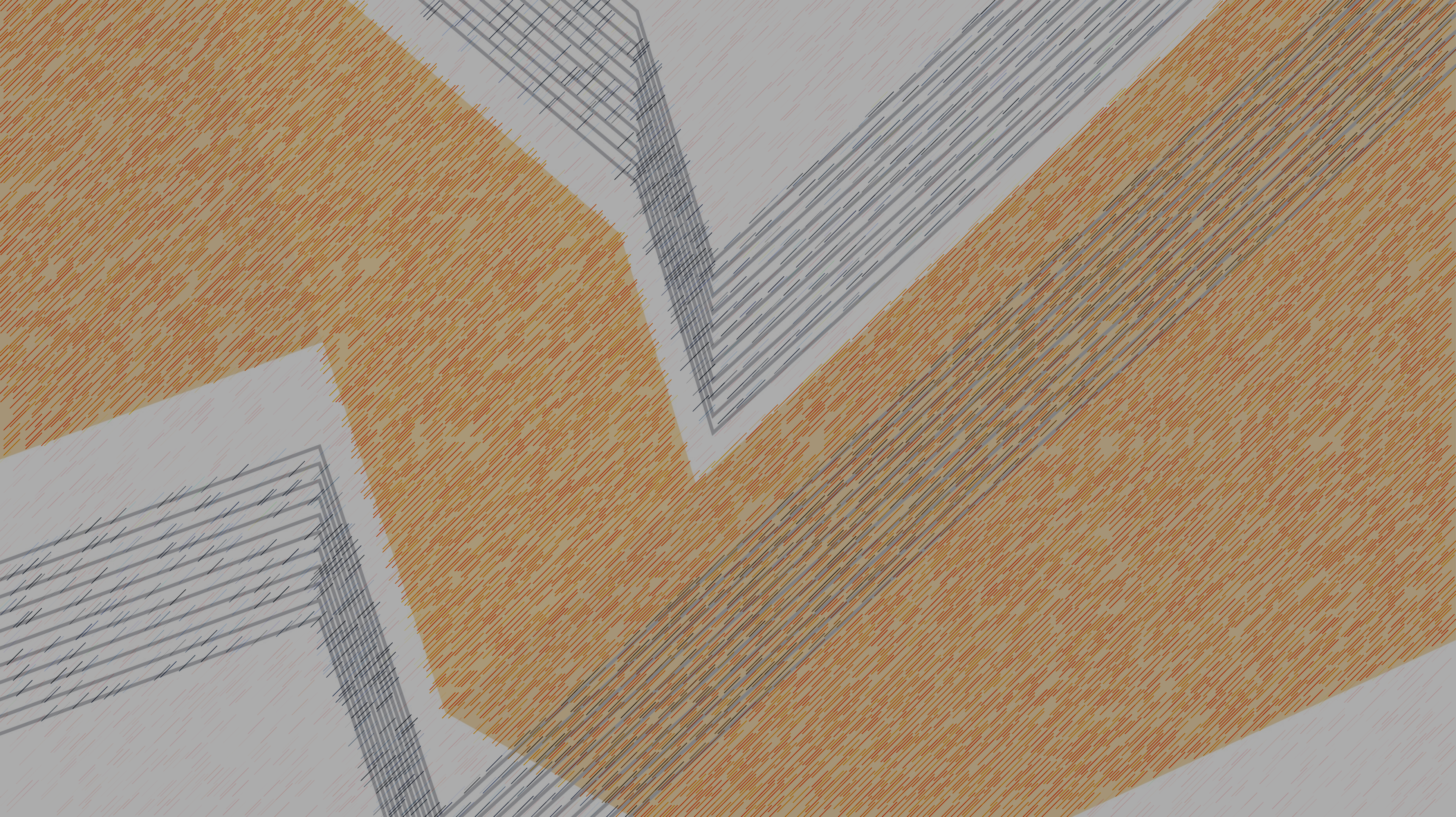 2. How do we strengthen our integrity?
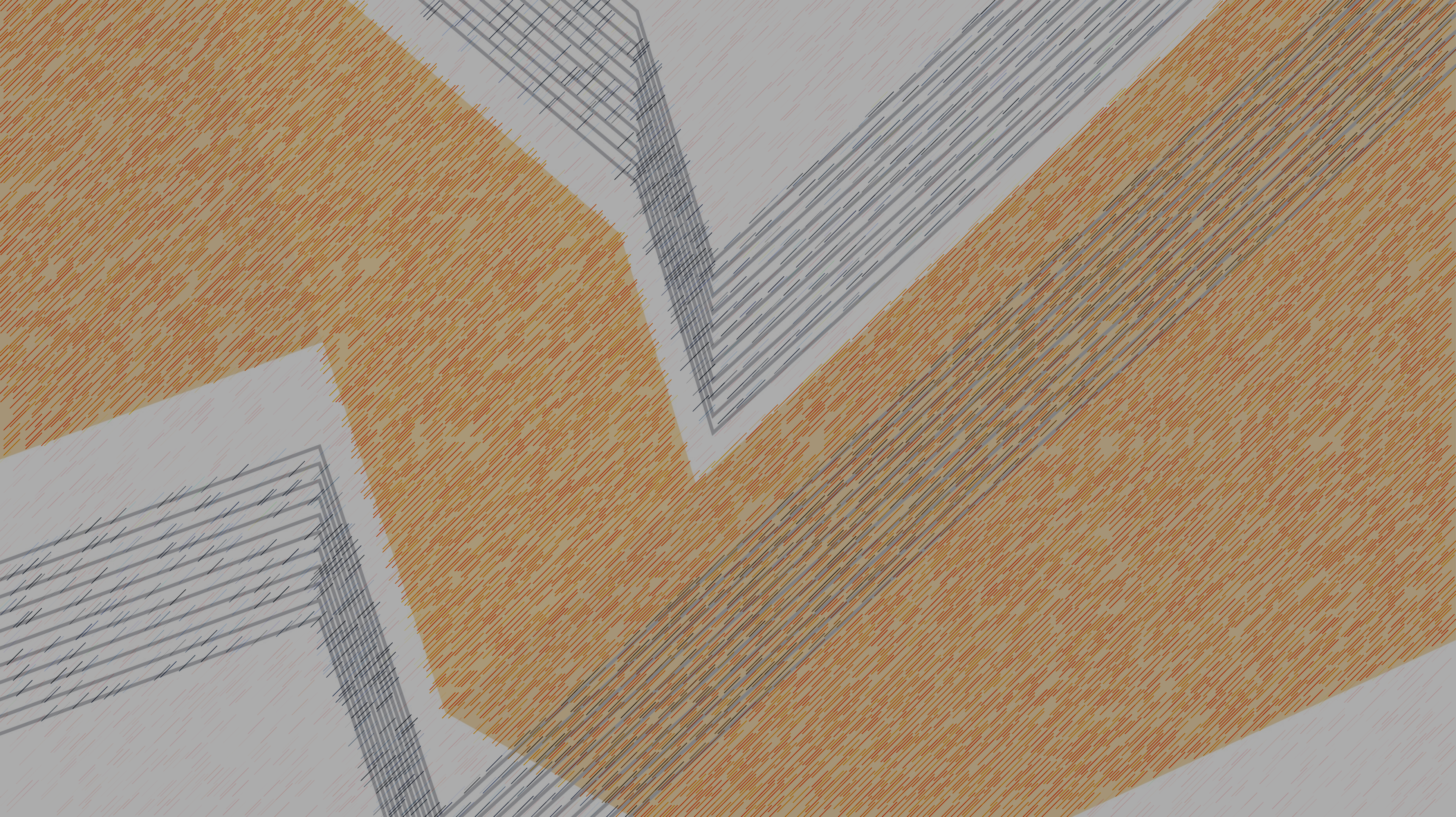 2. How do we strengthen our integrity?
One way…
By knowing his “decrees and laws”.
                                   (1 Kings 9:4)
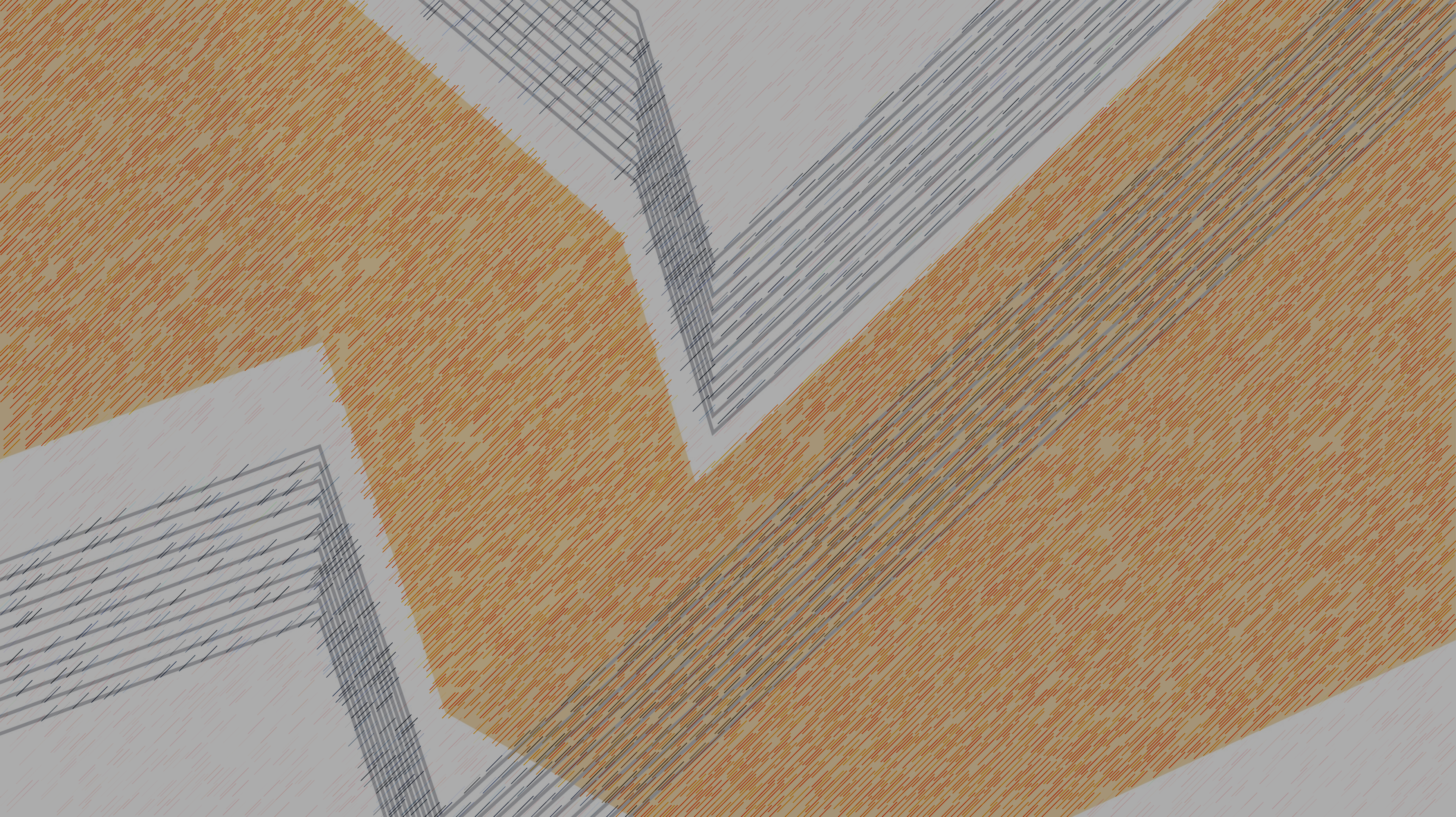 Conviction without knowledge is vain zeal
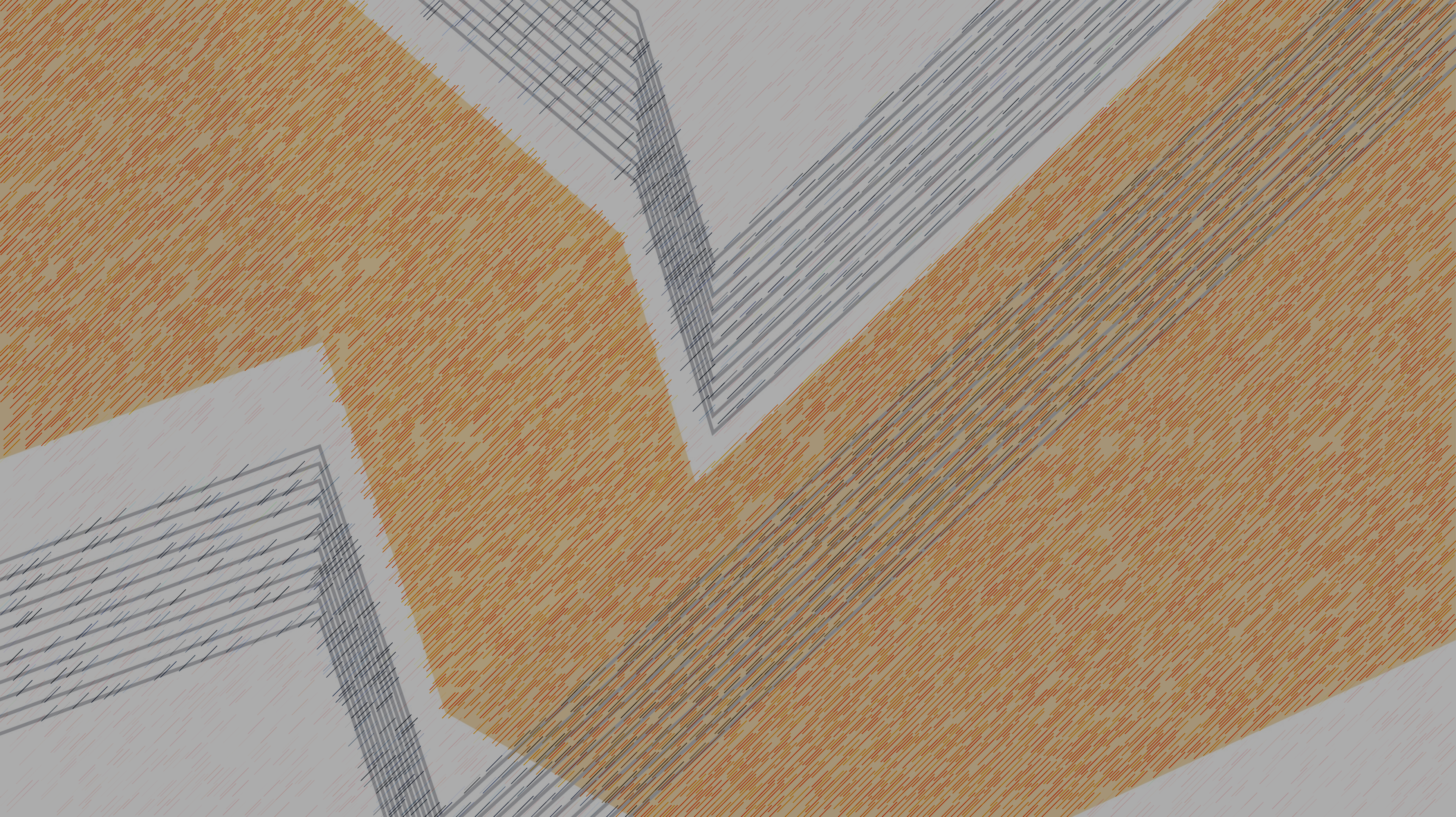 Conviction without knowledge is vain zeal
10 Brothers and sisters, my heart’s desire and prayer to God for the Israelites is that they may be saved. 2 For I can testify about them that they are zealous for God, but their zeal is not based on knowledge. 3 Since they did not know the righteousness of God and sought to establish their own, they did not submit to God’s righteousness. 4 Christ is the culmination of the law so that there may be righteousness for everyone who believes.
Romans 10:1-4
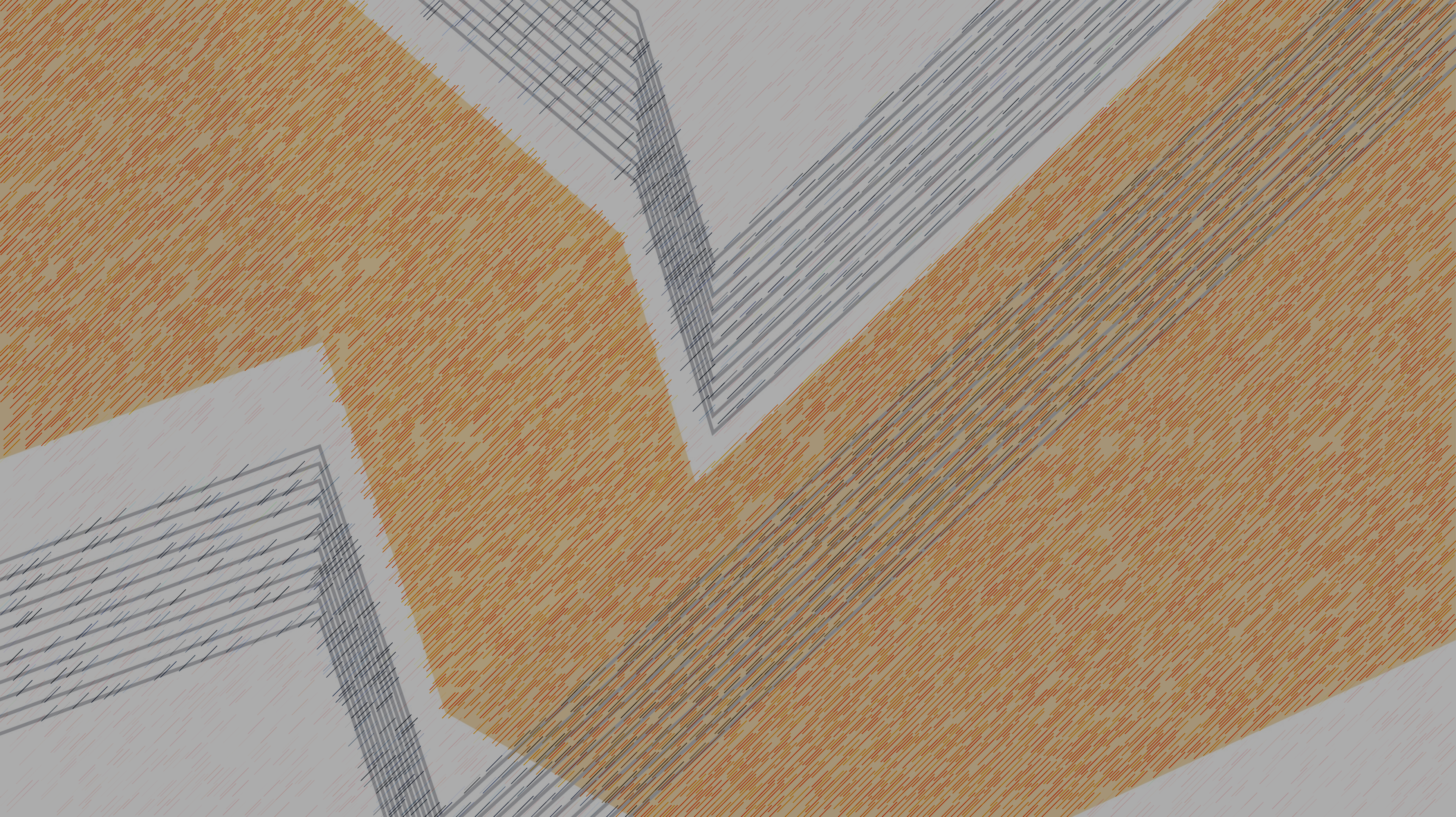 Conviction without knowledge is vain zeal
1Better a poor man who walks with integrity than a fool whose lips are perverse.  2 Even zeal is no good without knowledge, and he who hurries his footsteps misses the mark.  
Proverbs 19:1-2
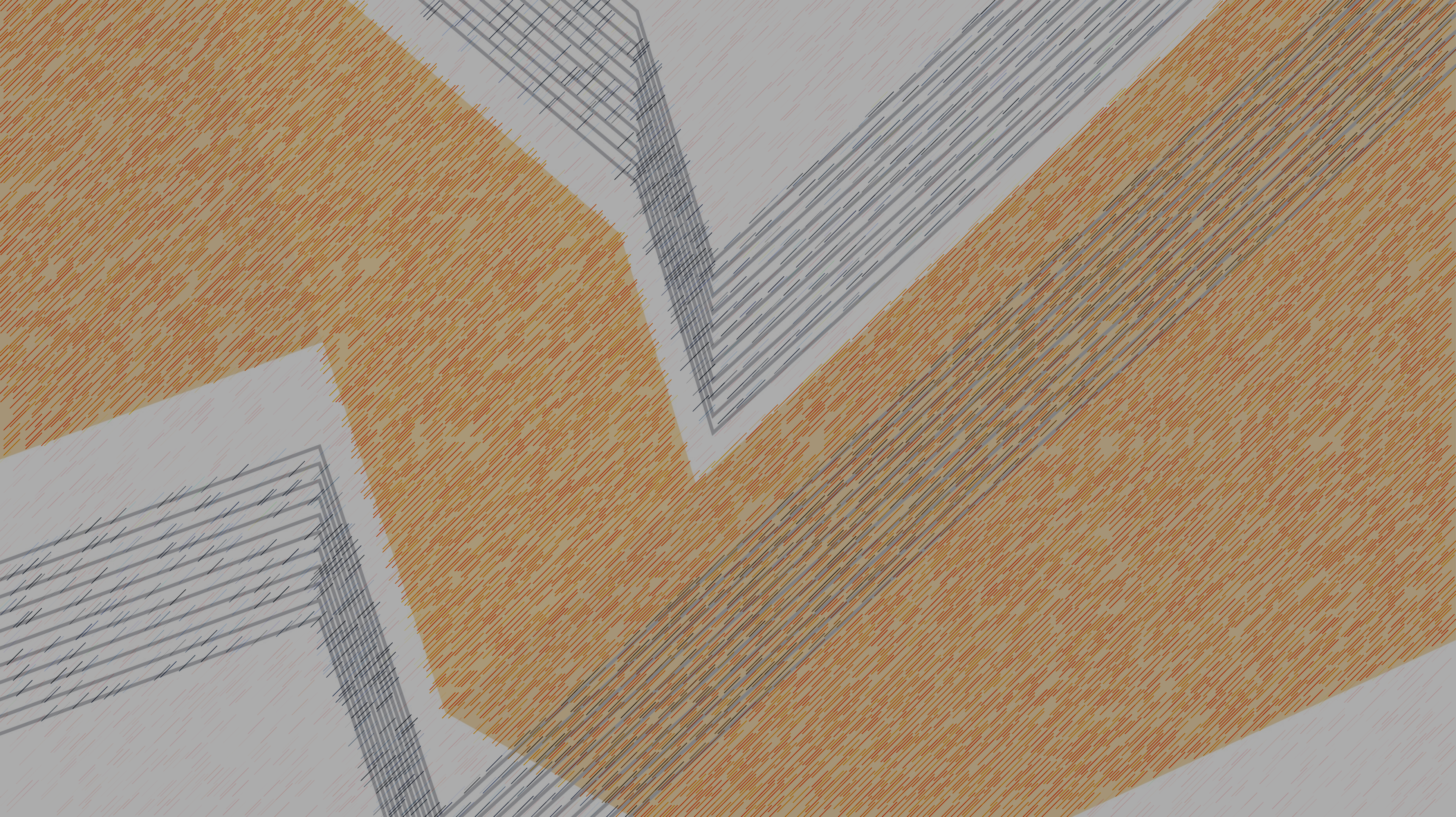 Conviction without knowledge is vain zeal
9 And it is my prayer that your love may abound more and more, with knowledge and all discernment, 10 so that you may approve what is excellent, and so be pure and blameless for the day of Christ, 11 filled with the fruit of righteousness that comes through Jesus Christ, to the glory and praise of God.
Philippians 1:9-11
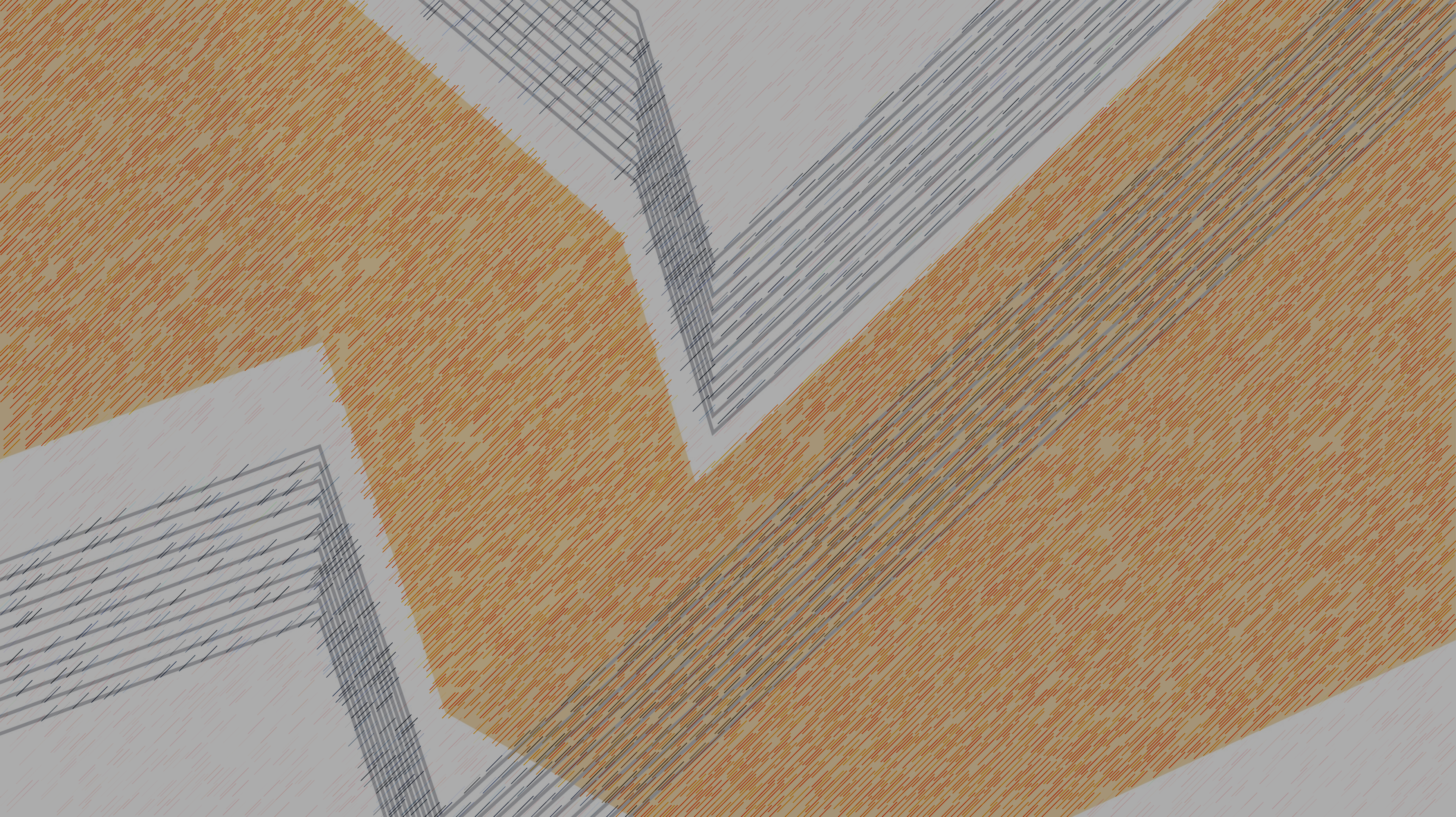 2. How do we strengthen our integrity?
One way…
By knowing his “decrees and laws”.
                                   (1 Kings 9:4)
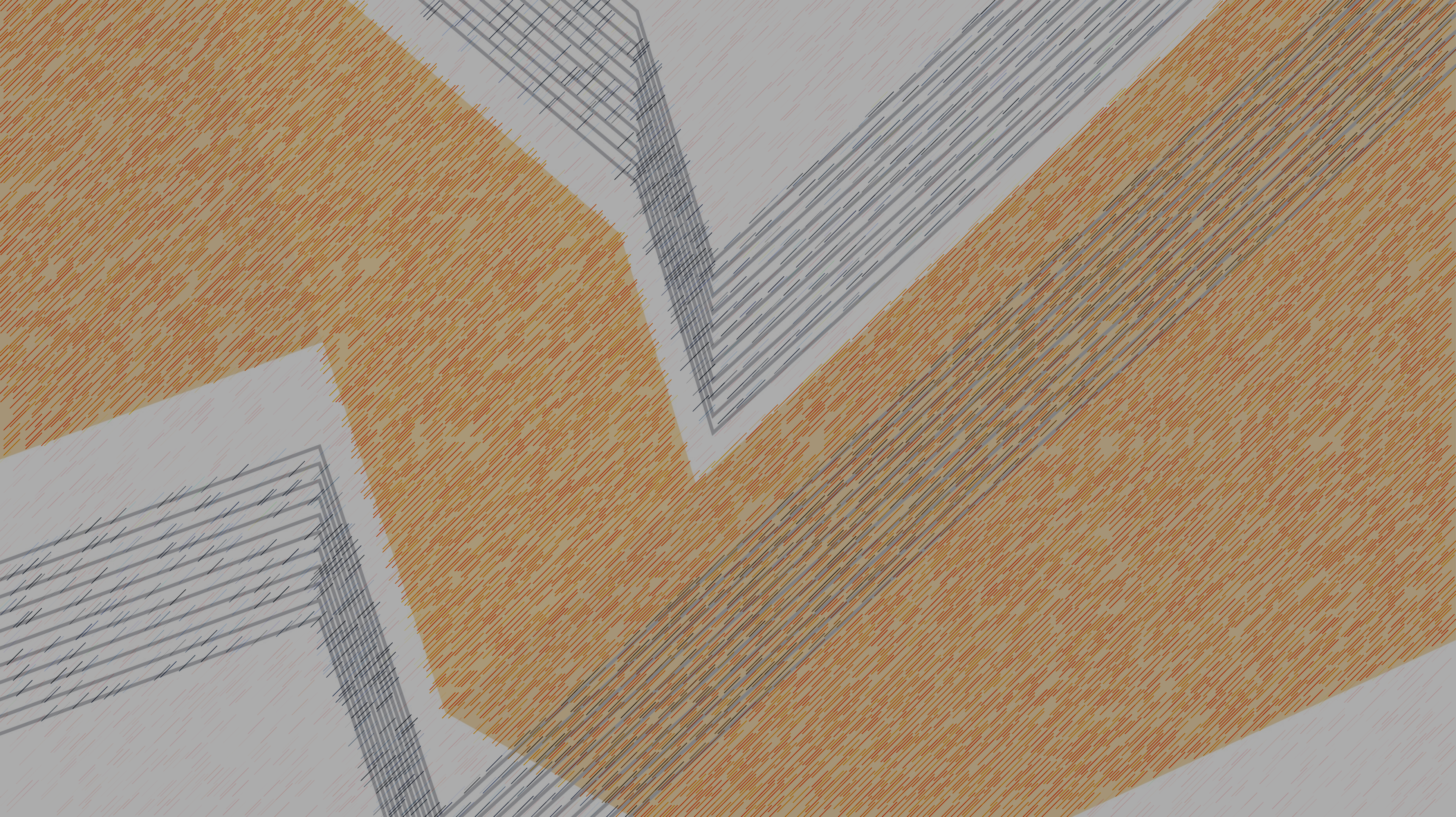 3. What should we expect when we live with integrity?
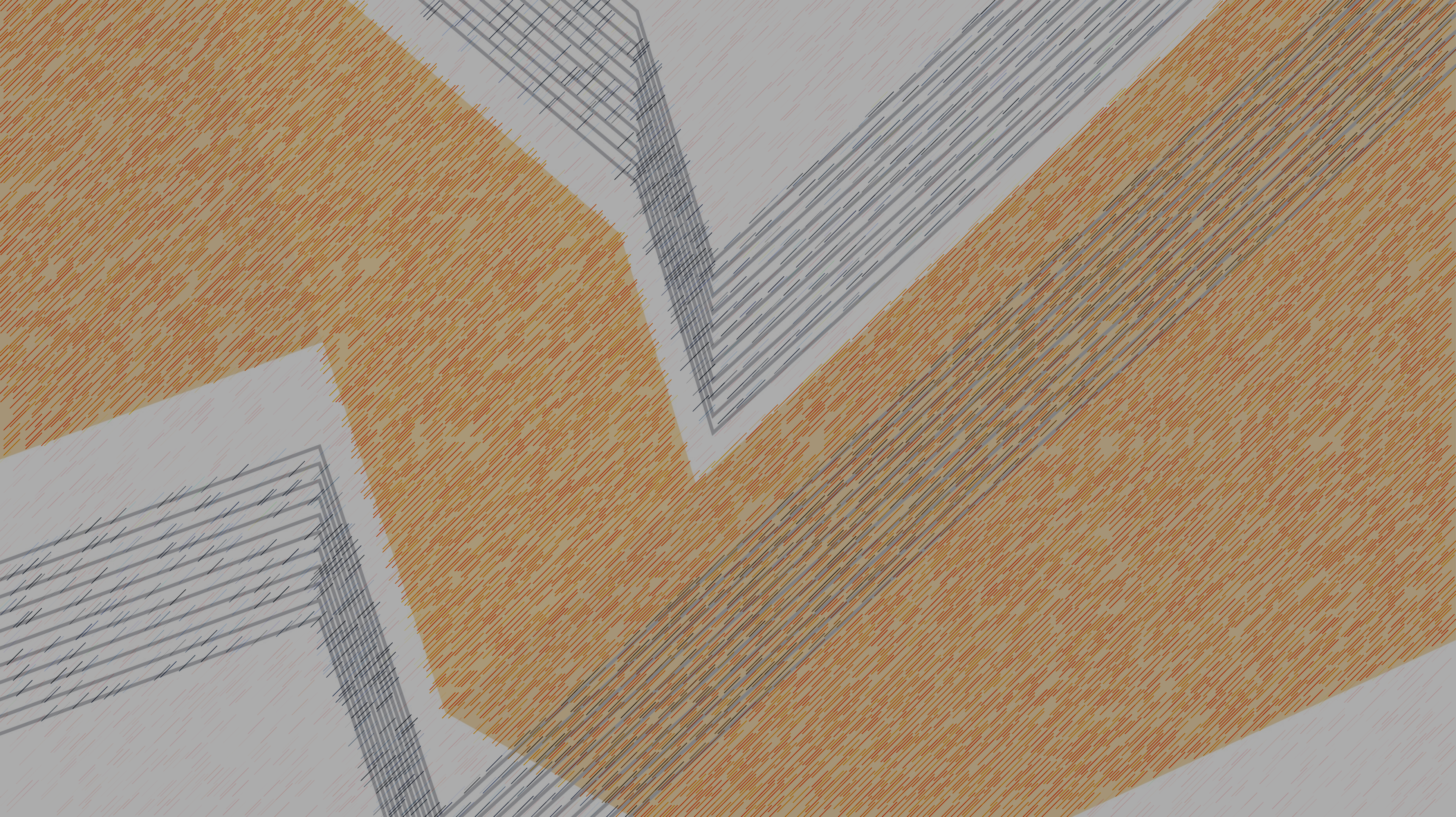 3. What should we expect when we live with integrity?
The bloodthirsty hate a person of integrity    and seek to kill the upright.
Proverbs 29:10
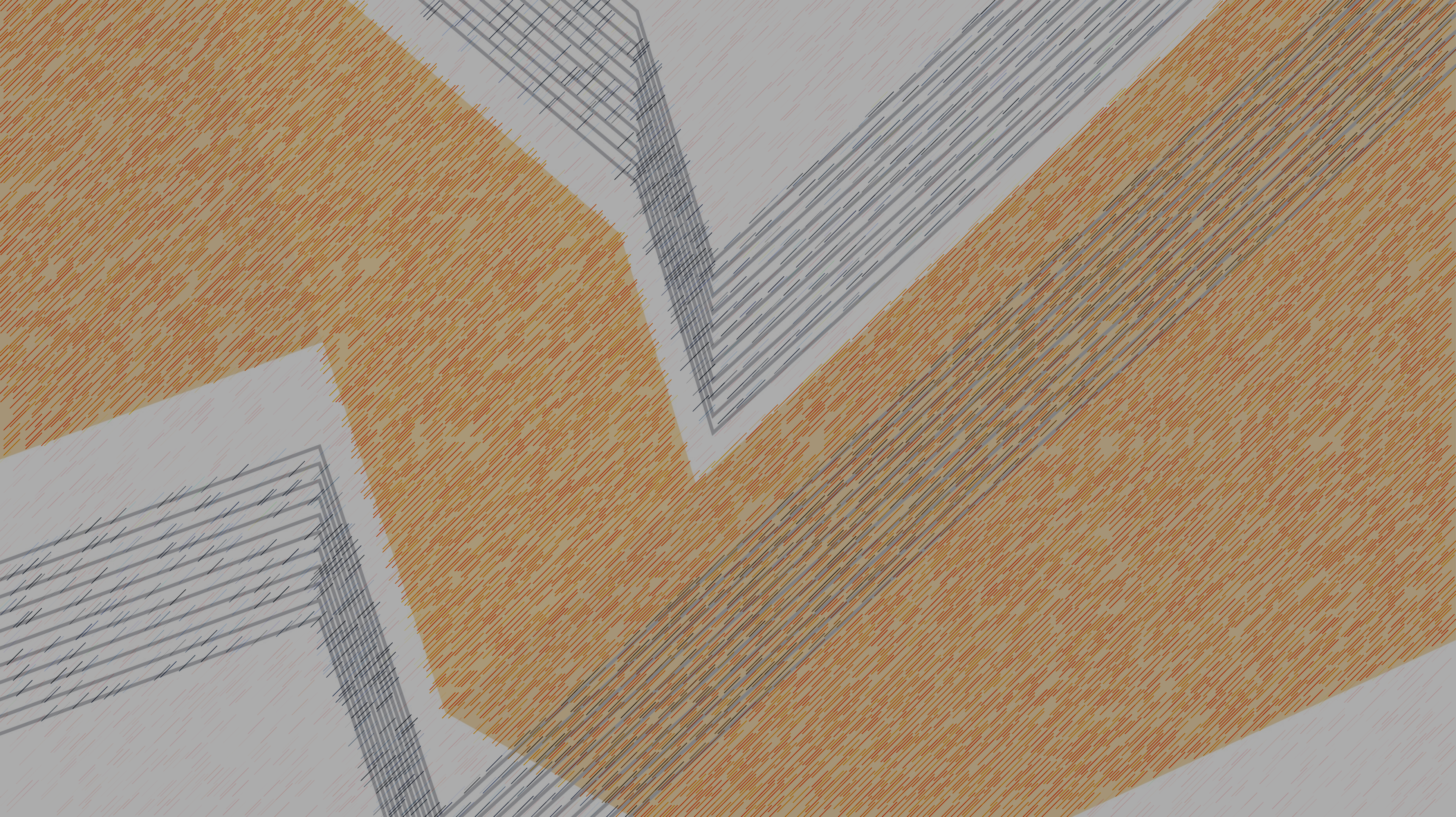 3. What should we expect when we live with integrity?
Psalm 41:12
Because of my integrity you uphold me and set me in your presence forever.

Psalm 25:21May integrity and uprightness protect me, because my hope, Lord, is in you.

Proverbs 10:9
Whoever walks in integrity walks securely, 
but whoever takes crooked paths will be found out.

Proverbs 11:3
The integrity of the upright guides them, 
but the unfaithful are destroyed by their duplicity.
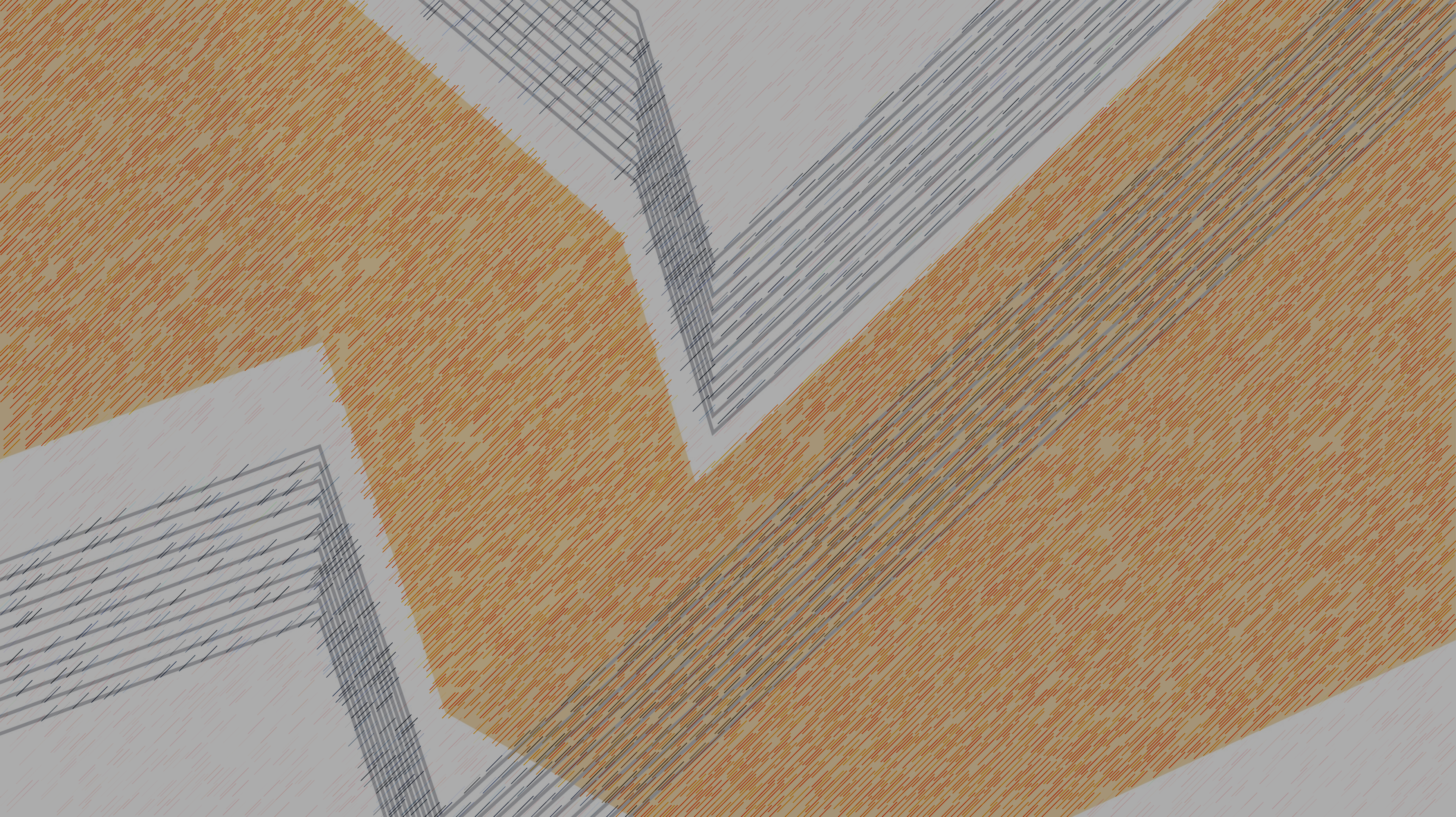 3. What should we expect when we live with integrity?
Opposition. (by people who don’t fear God)

 Strength. (by God himself!)
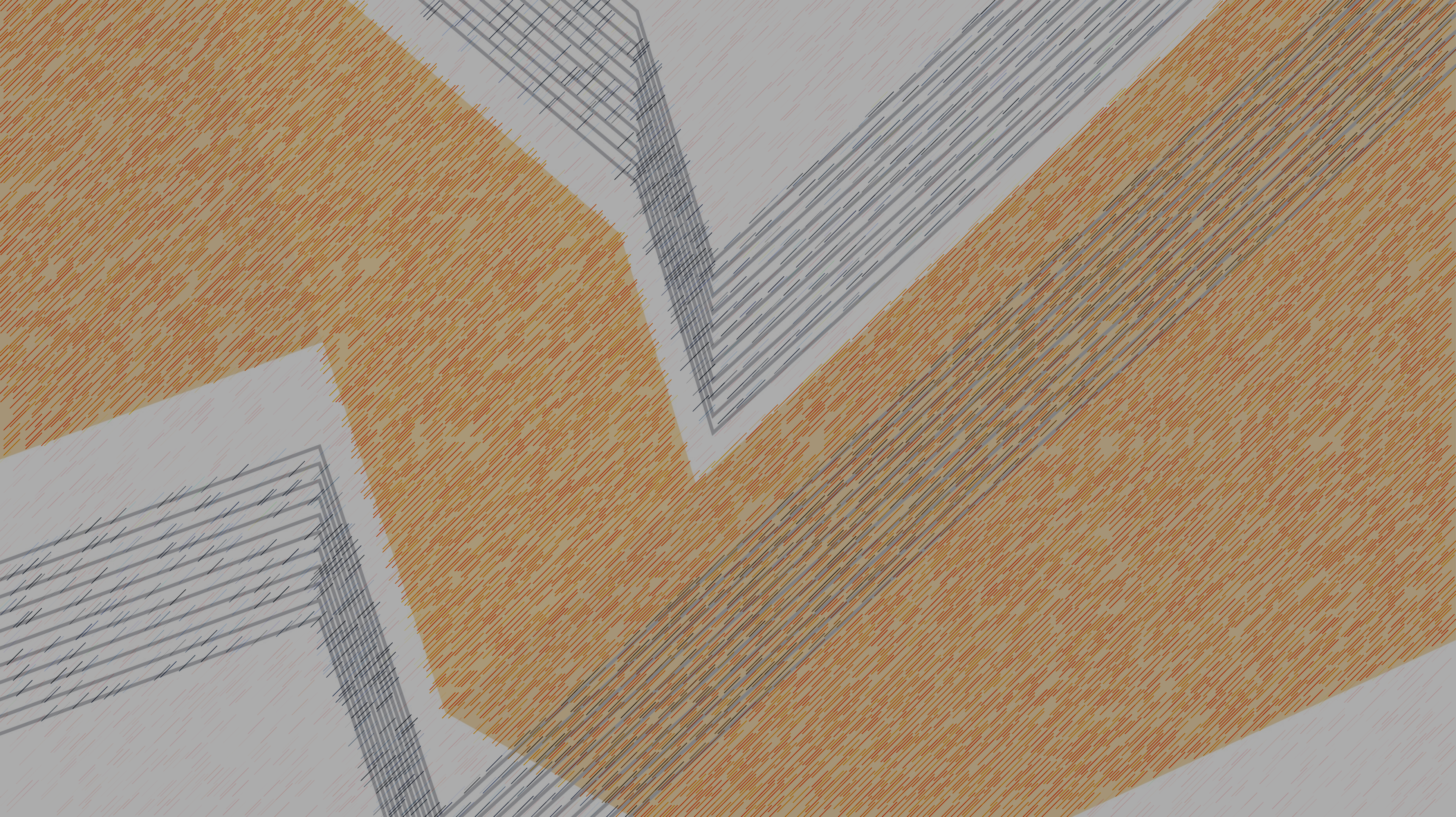 Integrity
1. What is integrity? (Biblically)
2. How do we strengthen our integrity?
3. What should we expect when we live with integrity?
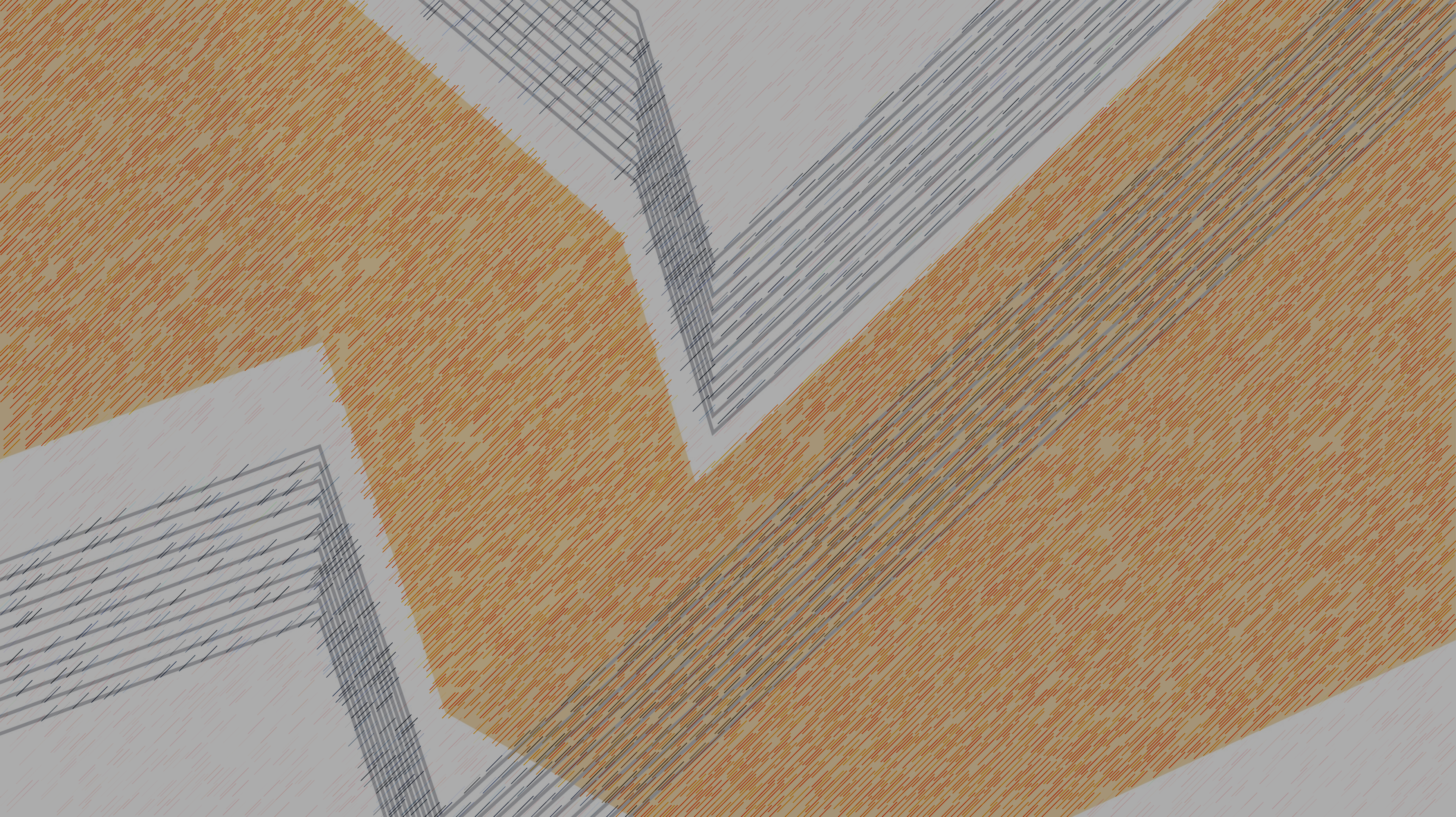 Daniel: a man of integrity
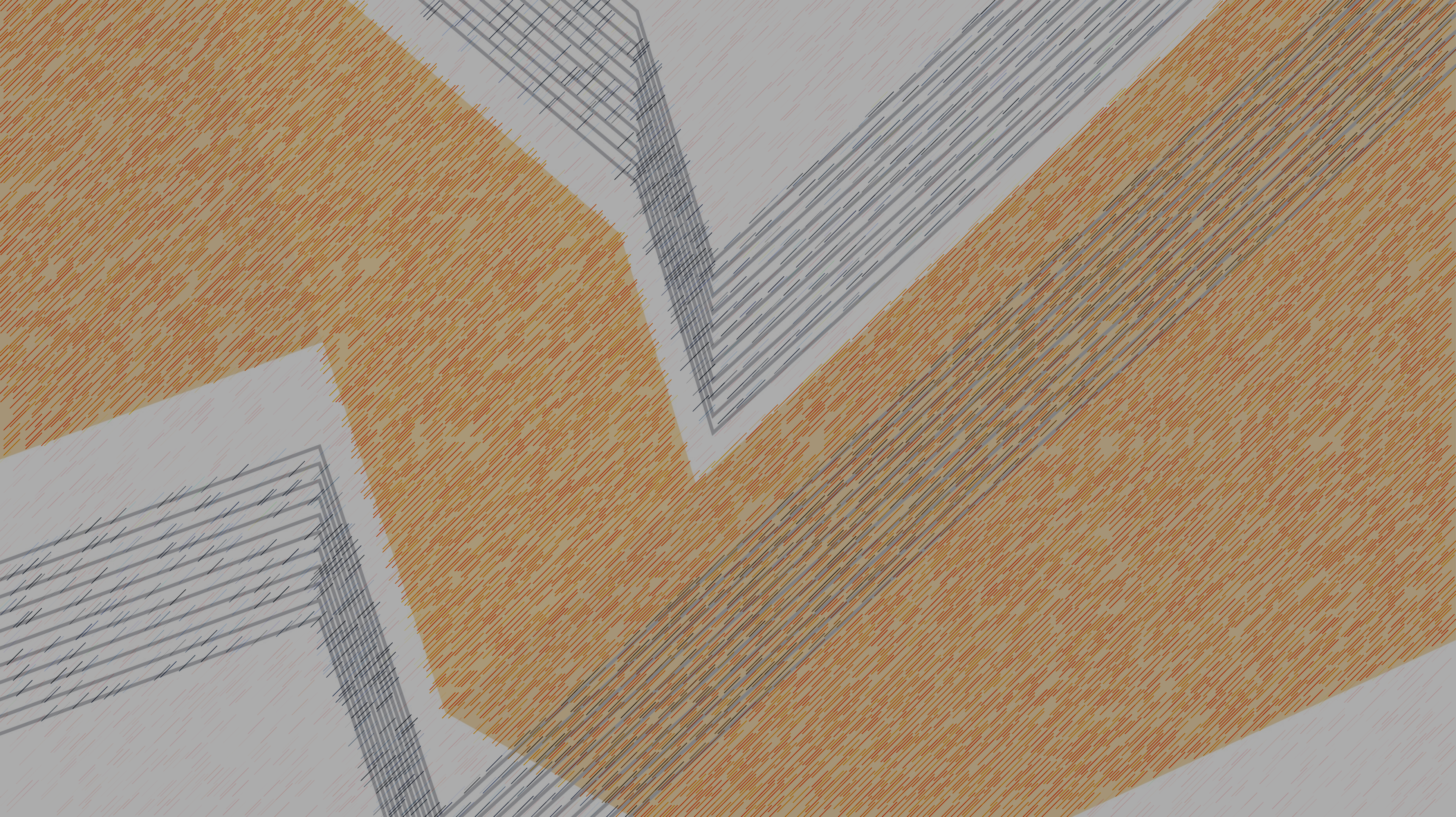 1 Peter 3:13-17
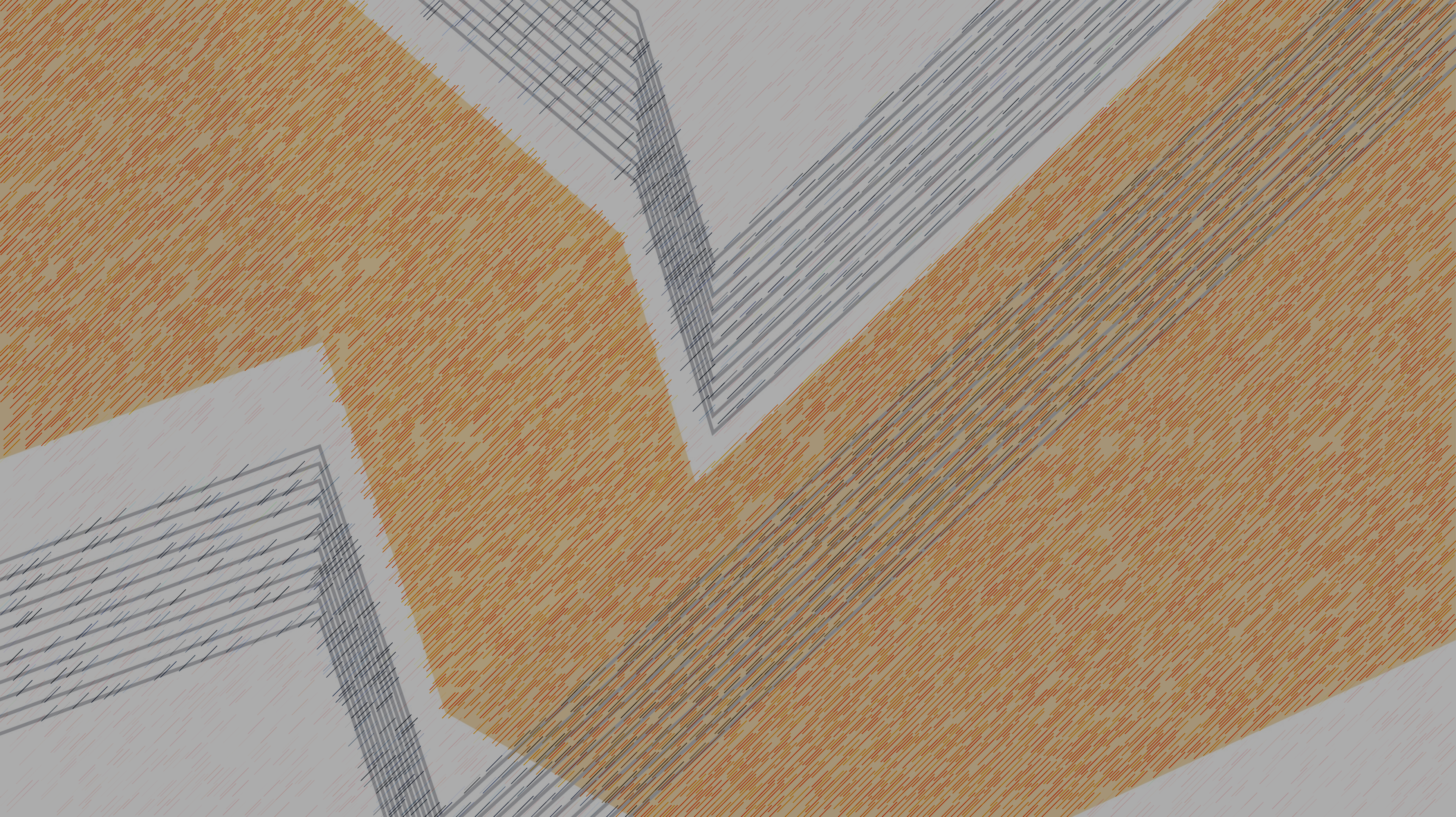